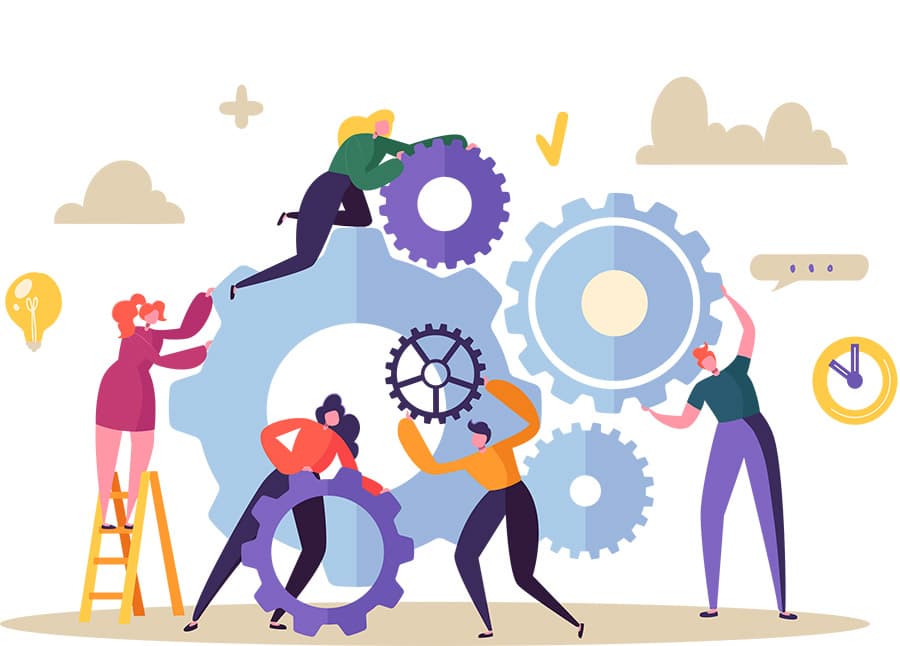 Elections CSE CEN 2023-2027
Du 27 mars 07 avril 2023
Nos engagements – Nos combats
Avec vous,
pour une reconnaissance du temps de travail !
Au mépris du droit et du code de travail, la Direction obsédée par la productivité a toujours refusé de reconnaître le « vrai » temps de travail.
Une surcharge permanente non quantifiée
Aujourd’hui, face aux démissions, licenciements et autres départs de l’entreprise, la situation n’est plus tenable ! Cela entraîne une hausse importante de la charge de travail. 
En refusant de quantifier cette charge de travail, la Direction oscille entre déni et cynisme …

Du travail gratuit, des heures non rémunérées
La situation sur le front de vente n’a jamais été aussi dramatique en termes de moyens humains. Travailler en sous effectif est devenu monnaie courante. La direction l’a totalement intégré dans son organisation, il revient à ceux qui restent de réaliser l’intégralité des tâches de l’ensemble des collègues absents …Et lorsque la situation devient ingérable, on fait appel à la solidarité entre agence, on déshabille « Pierre » pour habiller « Paul » avant d’apposer en dernier recours un panneau de fermeture exceptionnelle …
Les salariés craquent, nombreux sont ceux qui quittent l’entreprise. Les heures supplémentaires non reconnues sont devenues la norme. En CEN, le bilan social fait seulement état de : «  401 heures supplémentaires réalisées en dessous du contingent annuel. 
Aucune heure supplémentaire n’a été accomplie au-delà du contingent annuel applicable dans l’entreprise ». Ce sont des centaines d’heures économisées sur le dos des salariés.

Une polyvalence à tout crin 
Même manque cruel de personnel dans les fonctions supports. La Direction a mis en place de nouvelles organisations : les salariés exercent plusieurs métiers. Le règne de la polyvalence pour aller vers toujours plus de productivité.
Nous entendons continuer à œuvrer pour faire reconnaître le temps de travail réel et préserver la santé des salariés.
Nous avons besoin de votre voix pour peser plus encore dans ce combat.

Votez et faites voter pour le Syndicat-Unifié-Unsa !
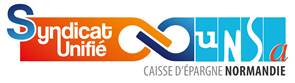